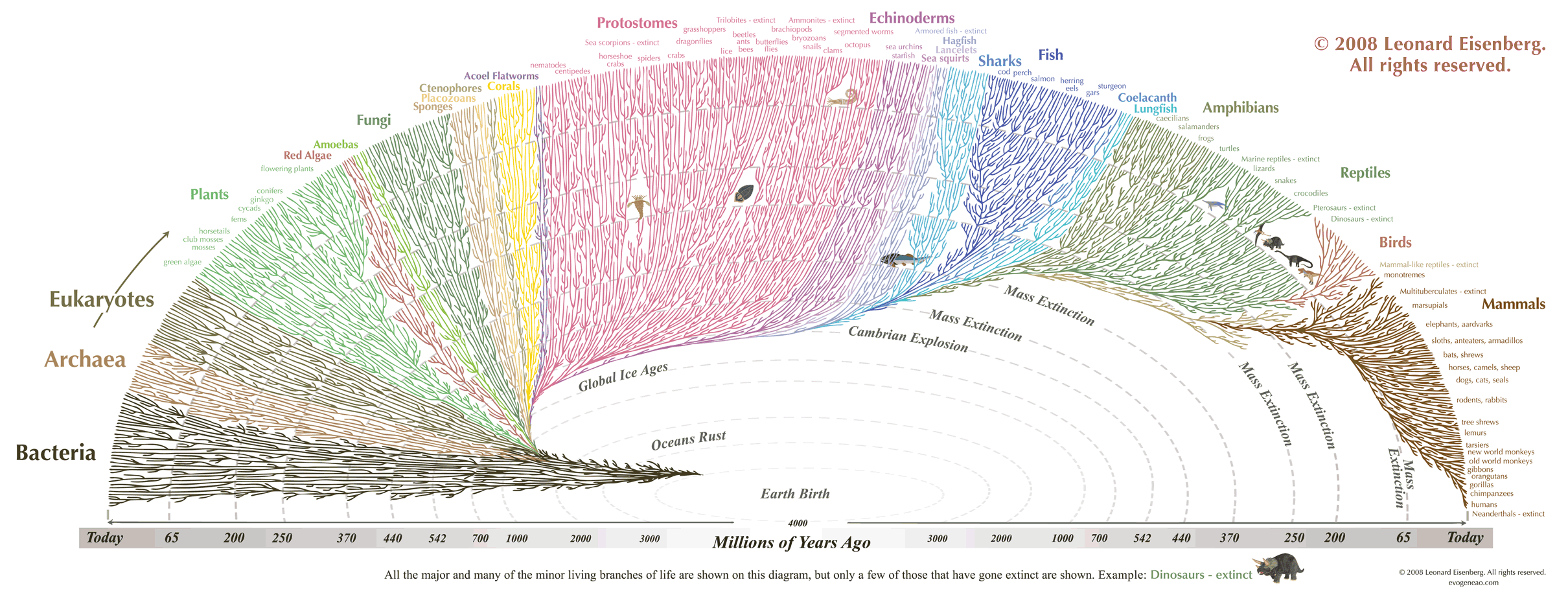 Theories of Biological Change
Linnaeus: Developed a classification system for all types of organisms based on physical attributes.
Buffon: species shared ancestors and suggested Earth is older than 6,000 years
E. Darwin: All organisms descended from a common ancestor and that more complex forms of life came from less complex forms
Lamark: All organisms evolved toward perfection and complexity that structures became larger or smaller with use of disuse
Theories of Geologic Change
Catastrophism: Natural disasters such as  floods and volcanic eruptions have happened often during the Earth’s long history and these events have shaped landforms and caused species to become extinct.
Gradualism: the principle that changes observed in landforms resulted from slow  changes over a period of time.
Uniformitarianism: the theory that the biologic processes that shape Earth are uniform through time.
10.2
Variation: the difference in the physical traits of an individual from those of other individuals in the group to which it belongs. 
Tortoise: example: Saddle back tortoises which have long necks and legs, live in wet areas with short plants
Finch: example: finches with strong thick beaks live in areas with a lot of large hard-shelled nuts, while finches with more delicate beaks are found where insects of fruits are widely available.
Finch adaption: a feature which allows an organism to better survive it’s environment
Fossil evidence: Glyprodon, a giant extinct armadillo that resembled living armadillos.  Also fossil shells of marine organisms high up in the mountains, showing great changes that occurred in the past
Geographic evidence: Land that had been underwater was moved above sea level due to an earthquake, demonstrating that daily geologic processes can add up to a great change over a long period of time.
10.3
Artificial selection: the process by which humans change a species by breeding it for certain traits
Heritability: the ability of a trait to be passed down from one generation to the next
Struggle for survival: Populations would grow geometrically if resources were unlimited.  Instead, disease and a limited food supply keep the population smaller
Natural Selection: a mechanism by which individuals that have inherited beneficial adaptions produce more offspring on average than other individuals
10.3
Variation: the heritable differences that exist in every population are the bases are the basis for natural selection
Over production: having many offspring increases the chance of survival but also results in competition for resources
Adaption: a certain variation that allows an individual to survive better than other individuals it competes against.
Descent with modification: Heritability of adaptions,  More individuals will have the trait in every following generation, as long as the environmental conditions remain beneficial for the trait.
10.4
Fossils: more primitive fossils are found in the lower rock layers
Geography: Island species most closely resemble species on the nearest mainland, and populations can show variations from one island to the rest.
Embryology:  Crab and barnacle larvae look identical, but have very different adult body forms.  Likewise, embryos‘ of vertebrates such as fish, birds, reptiles and mammals look very similiar
10.4
Homologous structures: Features that are similar in structure but appear in different organisms and have different functions.
Vestigial Structures: Remnants or organs or structures that had a function in an early ancestor.
Analogous structures: Structures that perform a similar function but are not similar in origin.
10.5
DNA sequence analysis: the more related two organisms are, the more similar their DNA will be
Pseudogenes: no longer function but are still carried along with functional DNA, like vestigial structures, they provide evidence of a common ancestor.
Homeobox genes: control the development of specific structures.  Indicate a very distant common ancestor.  
Protein comparisons: Comparing proteins in cells, called molecular fingerprinting, can indicate a common ancestor.
11.1
Genetic variation: why it’s beneficial:  results in phenotypic variation which increases the liklihood that some individuals will can survive a change in the environment.
How it’s stored in the population: as alleles in a gene pool
How it’s measured: with allele frequencies; how common each allele is in each allele is in the population
11.1
Two main sources
Mutation: a change in a DNA sequence which can form a new allele
Recombination: new allele combinations can form during meiosis, when each parents alleles are arrange in new ways in the production of gametes.
11.2
Normal distribution: distribution in which frequency is highest new the mean value and decreases steadily towards each extreme end of the range. 
A population follows the normal distribution when: that population is not under natural selection for the trait.  
Graph:  bell shaped curve
Microeveolution: observable change in allele frequencies of a population over time
Directional selection: favors phenotypes at one extreme of a trait’s range.  Graph should show normal distribution curve shifted to the right of to the left. 
Example: drug resistance in bacterial populations
Microeveolution: observable change in allele frequencies of a population over time
Stabilizing selection: favors intermediate phenotypes: graph should show narrow distrubution with peak in the middle.
Example: gall fly galls
Too big eaten 
Too small attacked by wasps
Microeveolution: observable change in allele frequencies of a population over time
Disruptive selection: favors phenotypes at both extremes of a trait’s range selecting against intermediate phenotypes.  Graph should show two peaks, one near each extreme phenotype with a low frequency in the middle.
Example: body color in male lazuli buntings
11.3
Gene Flow:  movement of alleles from one population to the other.  
How it works: when animals move from one population to another and breed in the new population; when spores or seeds or plants or fungi are spread to new areas.
Lots of gene flow results in: genetically  similar populations
Limited gene flow results in : genetically different populations that could evolve into different species